ESG Targeting Impacts and Tradeoffs
* Assumes that “Low” and “High” are defined relative to the MRP.  For example, in these slides, we’ve taken “Low” as being below MRP – 2.0% (i.e. 1.5%)
** Assumes that the “Low” and “High” calculations are based on the 20-Year Yield
1
Nature of Target – Detailed Discussion
2
[Speaker Notes: * By State Variable]
Nature of Target – Detailed Discussion
3
[Speaker Notes: * By State Variable]
Nature of Target – Detailed Discussion
4
Nature of Target – Detailed Discussion
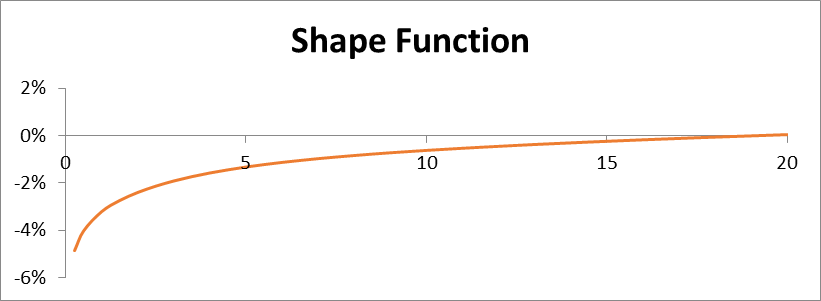 5
[Speaker Notes: By State Variable

Some of the impacts in the table are indirect for this item.  For example, steepening this curve will increase the probability of High for Long scenarios.  However, when that change happens, it usually means that the variable component is also steeper (i.e. tends towards 0 faster).  This will lead to long-tenors, like the 20-Year Yield that is used in the High for Long calculation, to become less volatile.  This drop will tend to more than offset the increase from the original steepening.  So, at the end of the process, you will tend to end up with fewer High for Long scenarios.]
Nature of Target – Detailed Discussion
6
[Speaker Notes: * By State Variable]